EXPLORING THE LEADERSHIP CHALLENGE
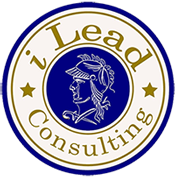 Michael Curtis

iLead Consulting
USING ZOOM
Place Your Interactive Slide Here with Instructions on How to Use Zoom	

Raise Hands
Chat Box
UnMute
Anything Else
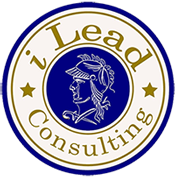 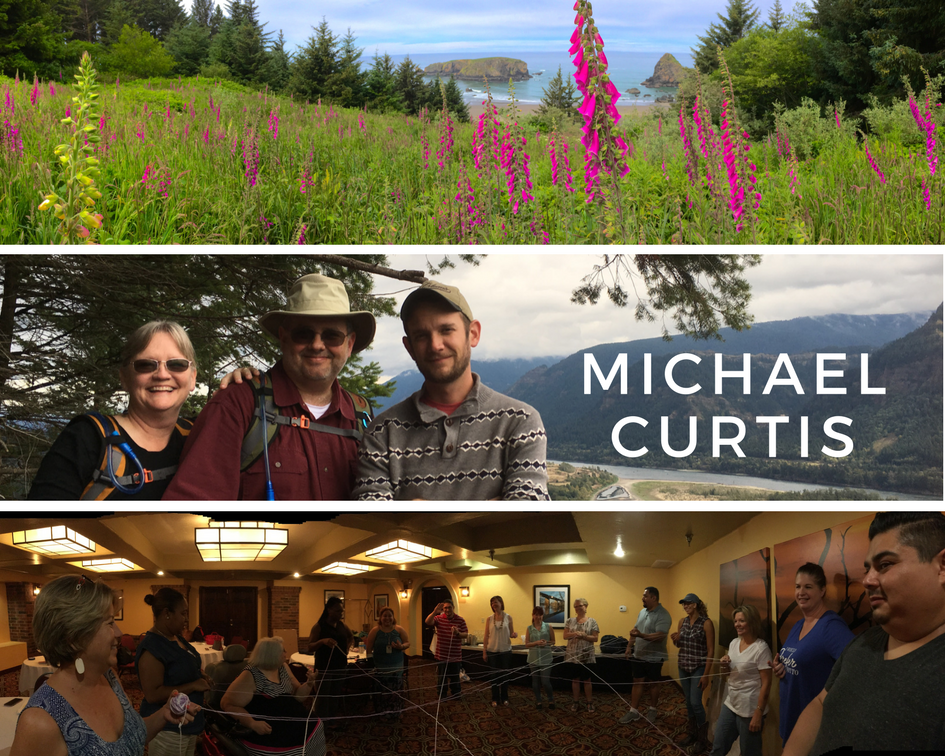 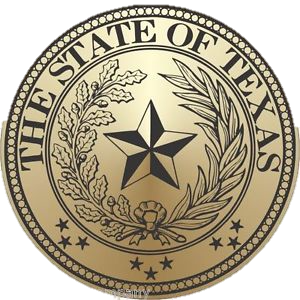 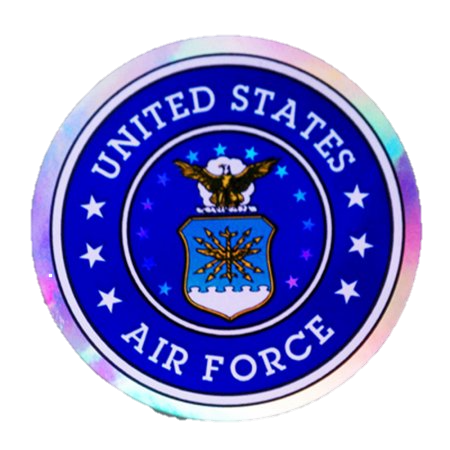 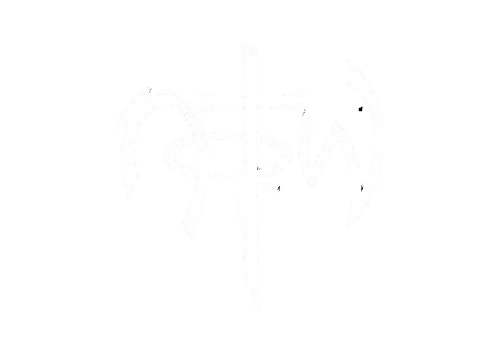 [Speaker Notes: Introduction Slide]
THE LEADERSHIP CHALLENGE  AND DFPS
Launched in 2016
Pilot Group Austin Texas
Astronomical Turn Over Rate

Six Months Later
Just Under 20 Staff Returned
11 Became Supervisors
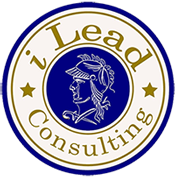 JIM AND BARRY
Jim Kouzes
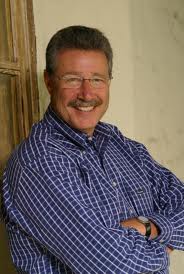 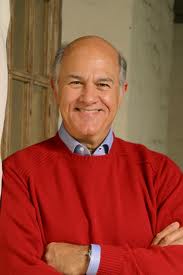 Barry Posner
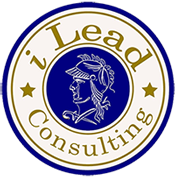 [Speaker Notes: Introduce Jim and Barry
Note: Jim (Koo-ZEZ) and Barry (POS-ner) 
Jim and Barry are the authors of The Leadership Challenge and have been researching leadership for over 30 years. 
Jim really cares about the language of leadership – he is a great story teller and encourages all leaders to do the same.
Barry is the statistician. While both Jim and Barry created the Leadership Practices Inventory, Barry is the one who does ongoing research – those great graphs in your 6th edition of The Leadership Challenge come from Barry’s research – obviously with Jim’s input.]
POLL
Who Has Read The Leadership Challenge?
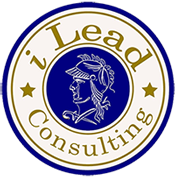 HOW DID IT ALL BEGIN
Your Leadership Best
What was the situation?
What did you do?
What was the outcome?
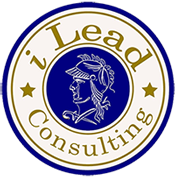 “
“Only three things HAPPEN NATURALLY IN ORGANIZATIONS:  friction, confusion AND underperformance . . .
”
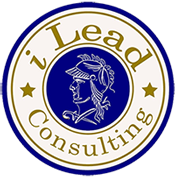 “
”
“. . . everything else 
requires leadership.”
Peter Drucker
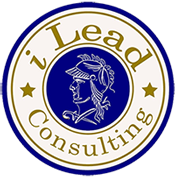 [Speaker Notes: When there is no-one setting the course, people will go in many directions.  At best some staff will head in the right general direction.  At worst, everyone heads in every directions.]
What does a leader look like?
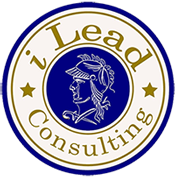 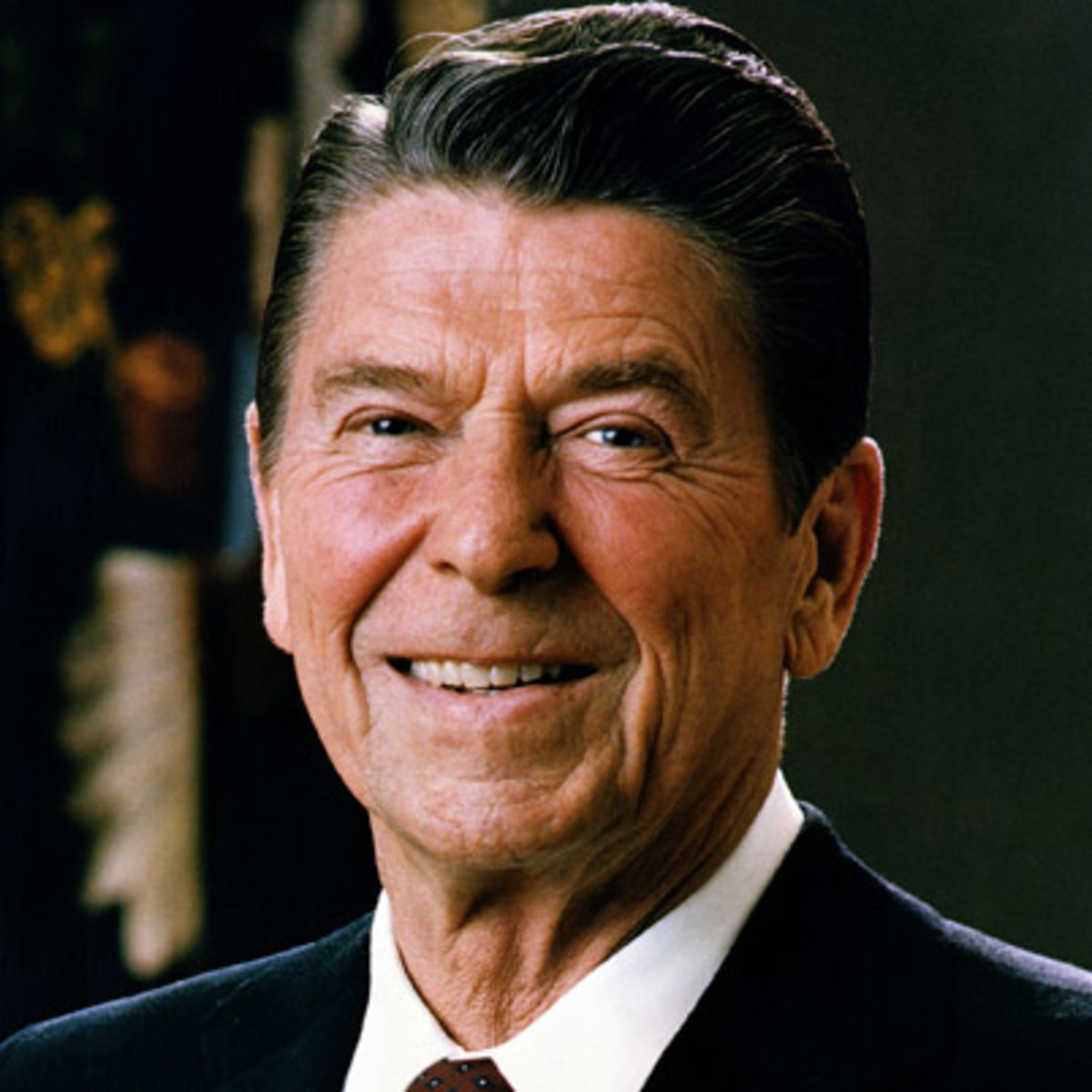 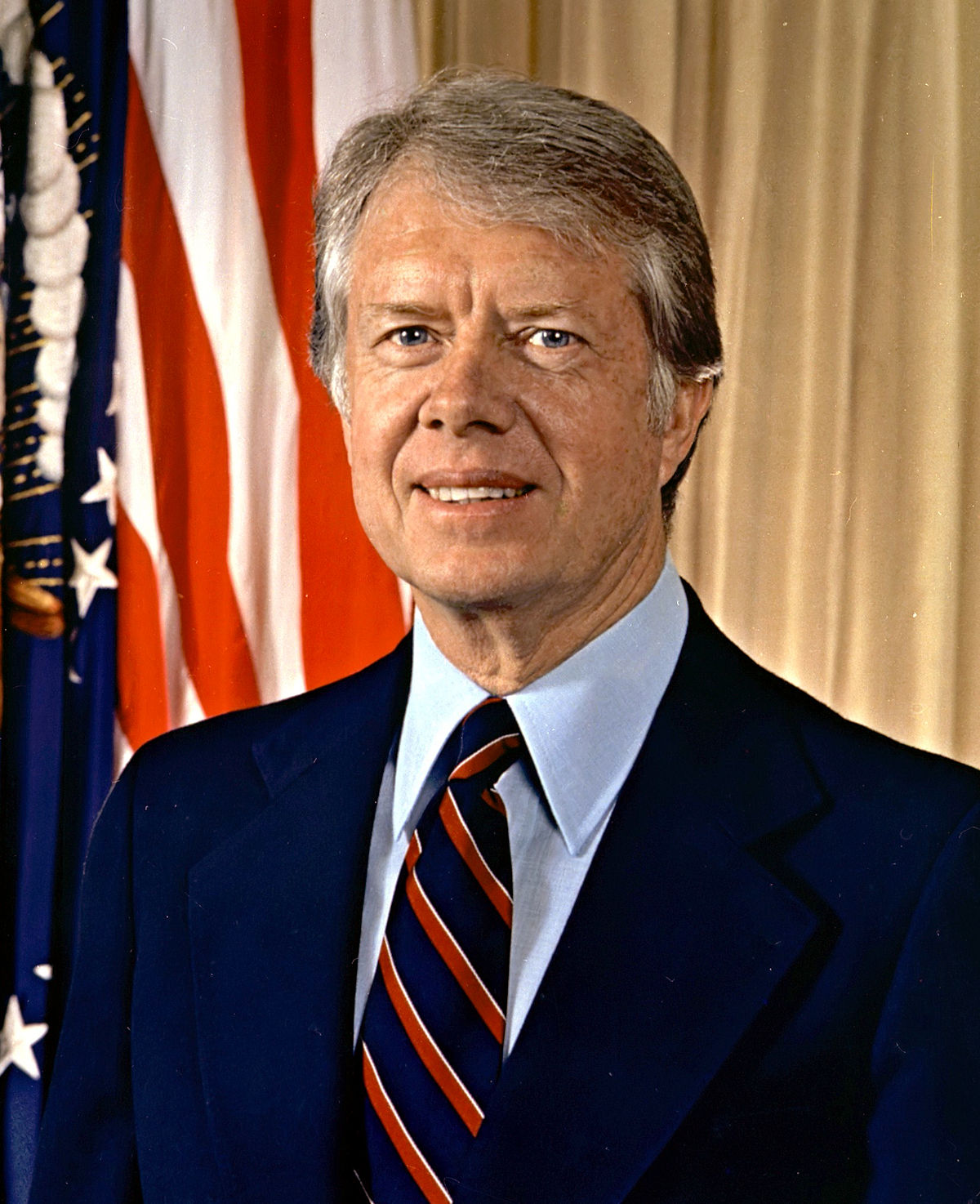 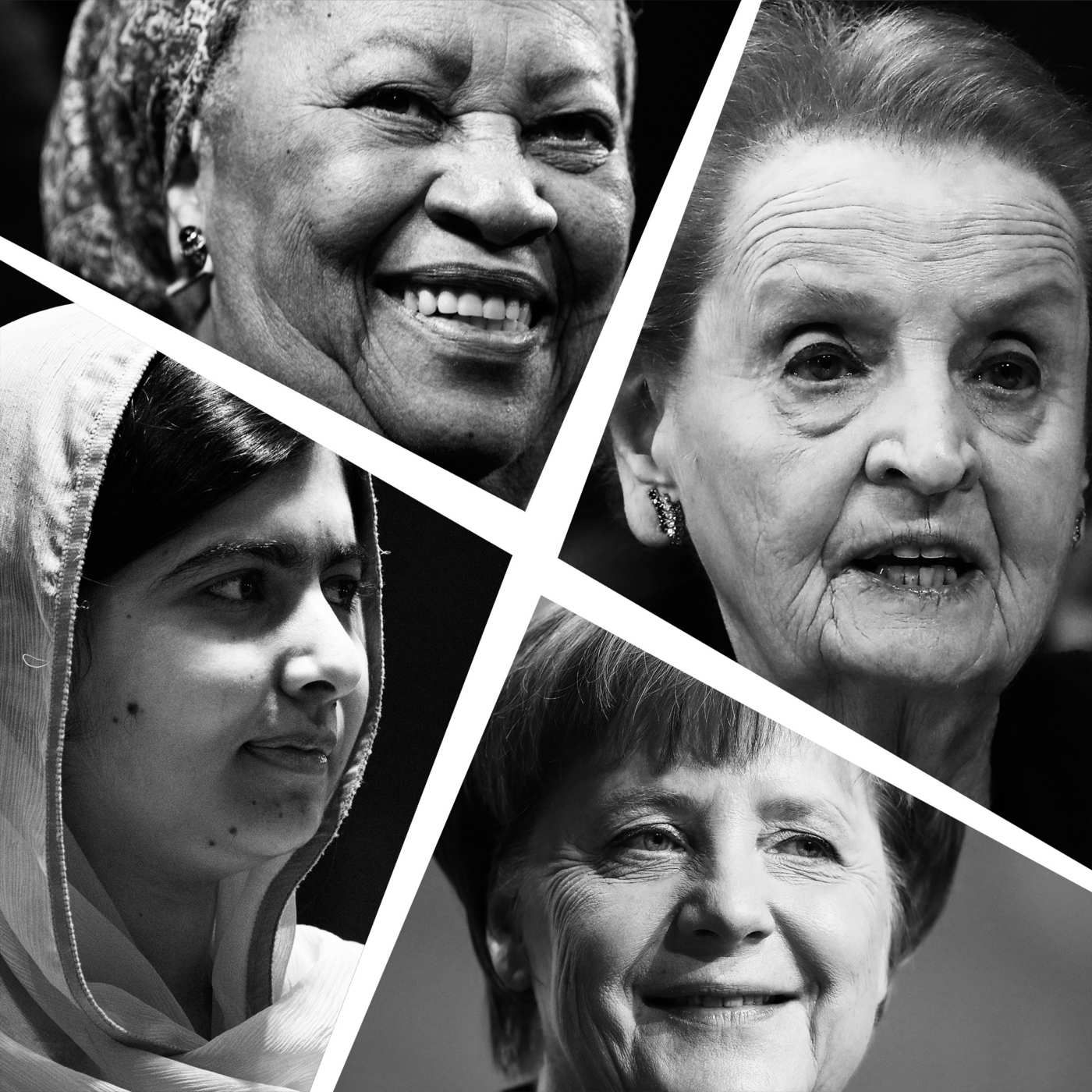 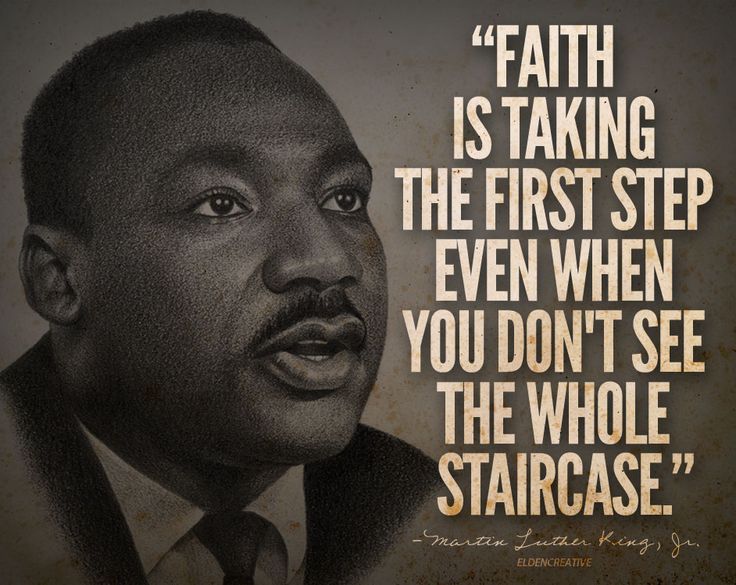 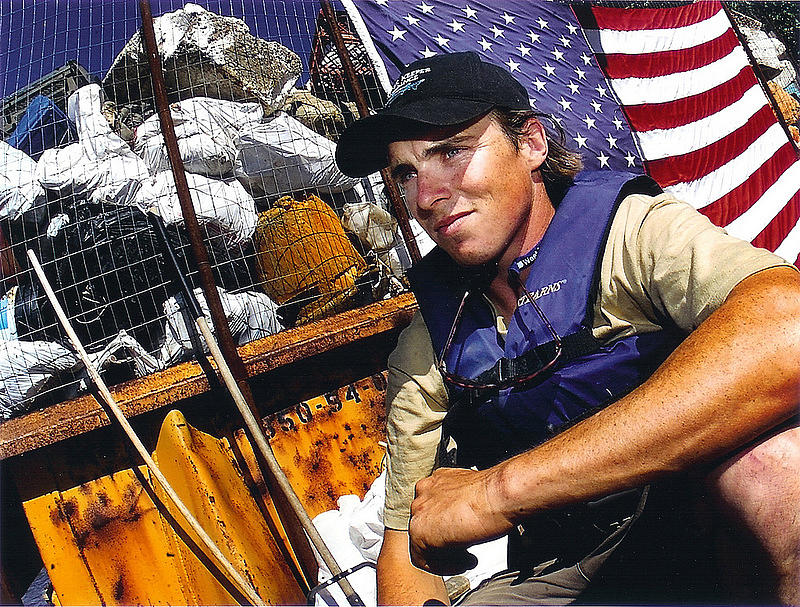 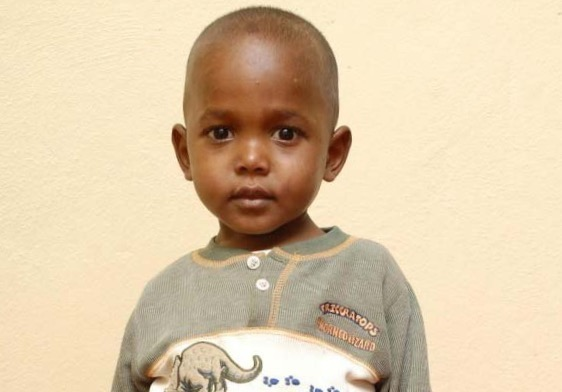 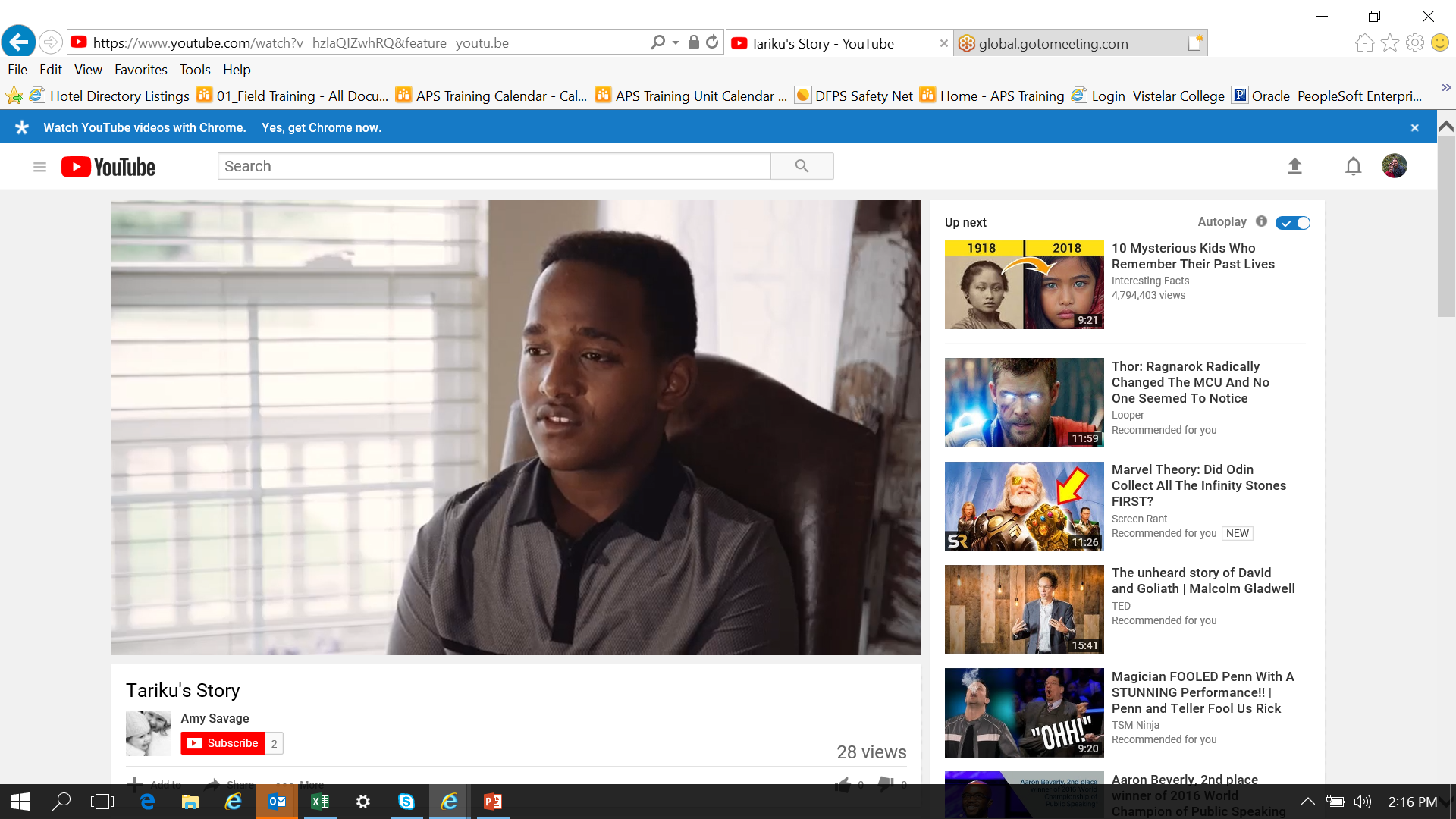 LEADERSHIP FUNDAMENTALS
Leadership is everyone’s business.
“Leadership is Influence, nothing more, nothing less”



								
John Maxwell
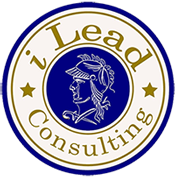 [Speaker Notes: Leadership is everyone’s business –Anyone can choose to lead.  Anyone can choose to engage in the behaviors of leadership and in so doing influence people, the work environment, the customer experience and profits.   

Leadership is about relationships - John Maxwell says “Leadership is not about titles, positions or flowcharts, it’s about one life influencing another.”  It is the relationships we establish that allow us to lead others.  

Leaders are the best learners – Leadership is a skills you can build and hone through practices, coaching and practice.

It take practice to become a better leader – As you work through the model we will be covering over the next couple of days you will have to practice many of the skills.  You will need to make your workplace a research lab learning which behaviors have the most impact with your team.

Leadership is an Aspiration and a Choice – No-one can force you to become a leader, it takes a conscious choice to become an great leader.  You will have to choose to treat others with dignity and respect and you will have to choose to work on the challenges of today while preparing for the challenges of tomorrow.]
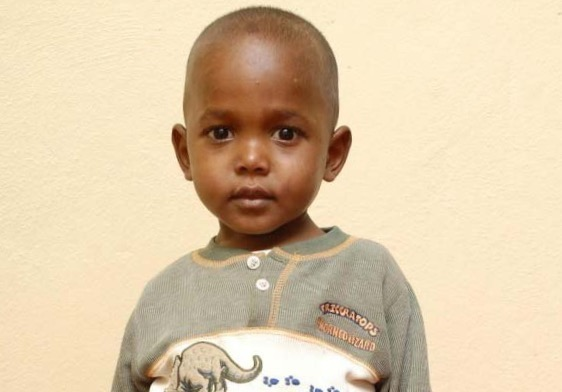 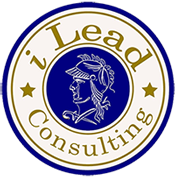 Tariku from Ethiopia
[Speaker Notes: A Little “v” Vision is like Tariku’s vision of clean water in his village. Tariku was adopted from Ethiopia when he was 4 by one of the Leadership Challenge Certified Masters, Amy Savage.]
[Speaker Notes: In his family, it was Tariku, his mother who would go to get water, much like this photo (not Tariku in the photo). They would hike daily to the local water source, which was also source for the livestock. They’d boil it and use it for bathing and cooking.

Tariku’s little brother died of dysentery due to the lack of clean water.]
LEADERSHIP FUNDAMENTALS
Leadership is everyone’s business. 
Leadership is a relationship.
The best leaders are the best learners.
It takes practice to become a better leader.
Leadership is an aspiration and a choice.
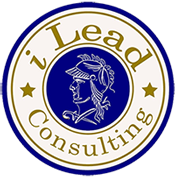 [Speaker Notes: Leadership is everyone’s business –Anyone can choose to lead.  Anyone can choose to engage in the behaviors of leadership and in so doing influence people, the work environment, the customer experience and profits.   

Leadership is about relationships - John Maxwell says “Leadership is not about titles, positions or flowcharts, it’s about one life influencing another.”  It is the relationships we establish that allow us to lead others.  

Leaders are the best learners – Leadership is a skills you can build and hone through practices, coaching and practice.

It take practice to become a better leader – As you work through the model we will be covering over the next couple of days you will have to practice many of the skills.  You will need to make your workplace a research lab learning which behaviors have the most impact with your team.

Leadership is an Aspiration and a Choice – No-one can force you to become a leader, it takes a conscious choice to become an great leader.  You will have to choose to treat others with dignity and respect and you will have to choose to work on the challenges of today while preparing for the challenges of tomorrow.]
LEADERSHIP
“The art of mobilizing others to want to struggle for shared aspirations.”
Jim Kouzes and Barry Posner
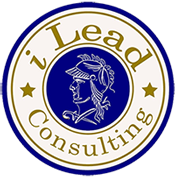 [Speaker Notes: What jumps out at you concerning this definition:

Art – Something that can be improved on, is unique to each individual.

Want – People do want to be part of something bigger.

Struggle – People are willing to struggle for those things they deem important enough to do so for.]
MODEL
the Way
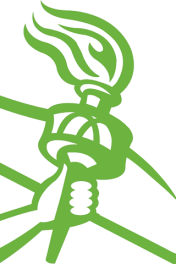 ENCOURAGE
the Heart
INSPIRE
a Shared 
Vision
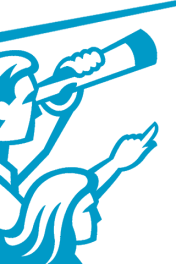 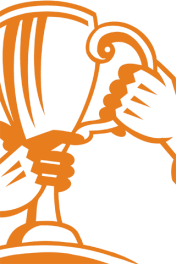 ENABLE
Others to
Act
CHALLENGE
the Process
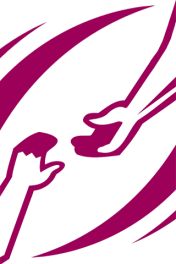 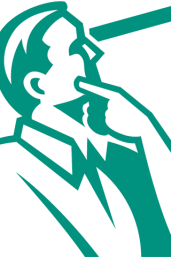 THE FIVE PRACTICES
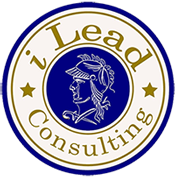 MODEL THE WAY
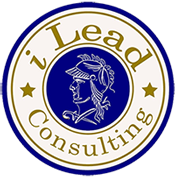 MODEL THE WAY
Clarify values by finding your voice and affirming shared values.
Set the example by aligning actions with shared values.
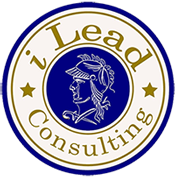 If you don’t believe the messenger

You won’t believe the message
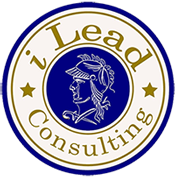 If you don’t believe in the messenger, you won’t believe the message.

You can’t believe in the messenger if you don’t know what the messenger believes. 

You can’t be the messenger until you’re clear about what you believe.
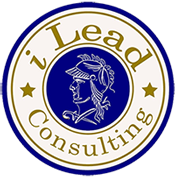 [Speaker Notes: Page 44 of The Leadership Challenge Book, Jim and Barry say “People expect their leaders to speak out on matters of values and conscience.  But to speak out, you have to know what to speak about.  To stand up for your beliefs, you have to know the beliefs you stand for.  To walk the talk, you have to have a talk to to walk.  To do what you say, you have to know what you want to say.  To earn and sustain personal credibility, you must first be able to clearly articulate deeply held beliefs.”]
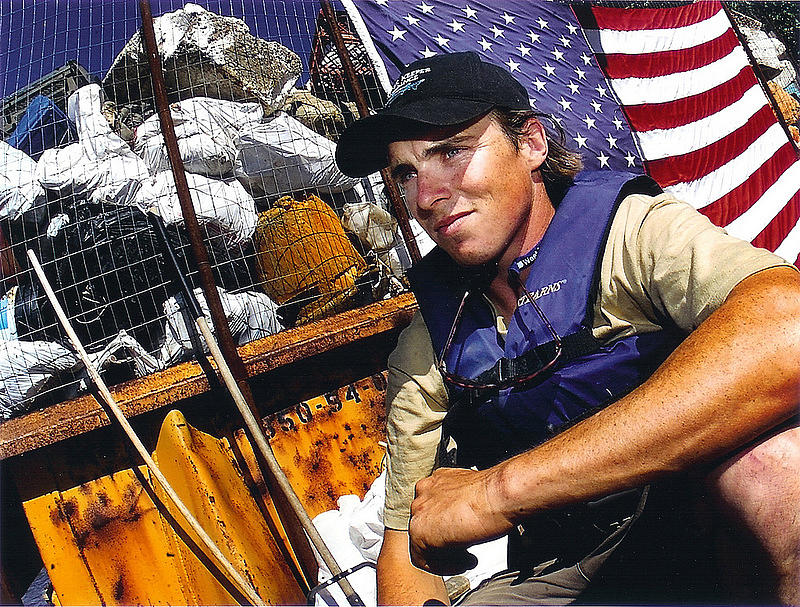 CHAD PREGRACKE
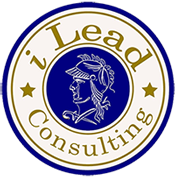 From Robert Herzog CFO - Harrison College
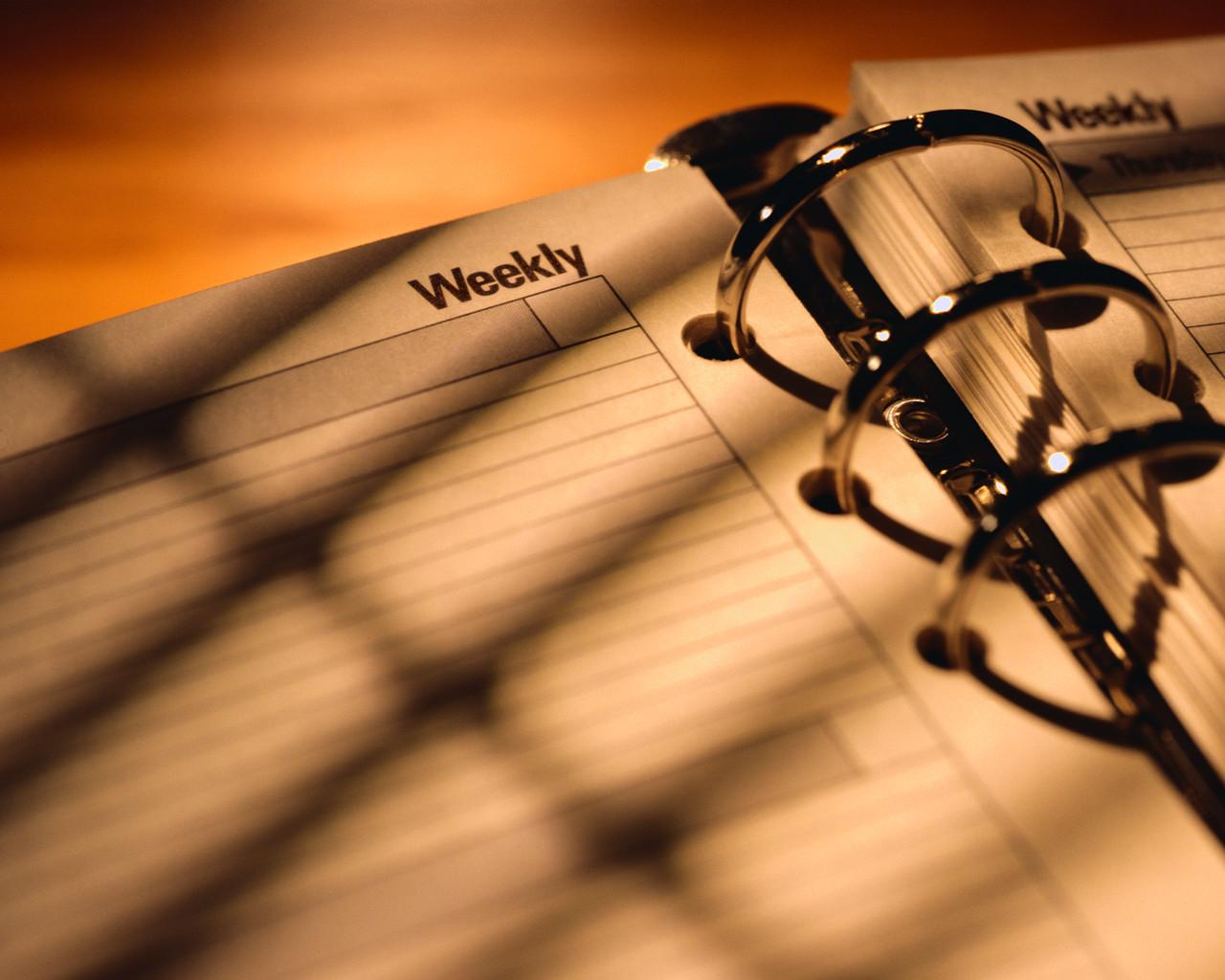 “You are 
your calendar.”
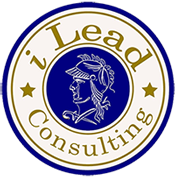 ALIGN WITH VALUES
Calendars 
Checkbook
Stories 
Language 
Measurements 
Rewards
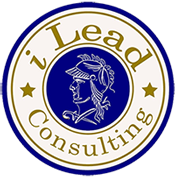 FROM VALUES TO VISION
Leadership Philosophy
Personal Values
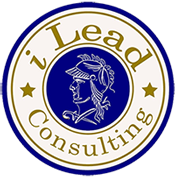 INSPIRE A SHARED VISION
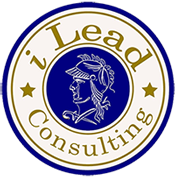 INSPIRE A SHARED VISION
Envision the future by imagining exciting and ennobling possibilities.
Enlist others in a common vision by appealing to shared aspirations.
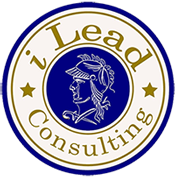 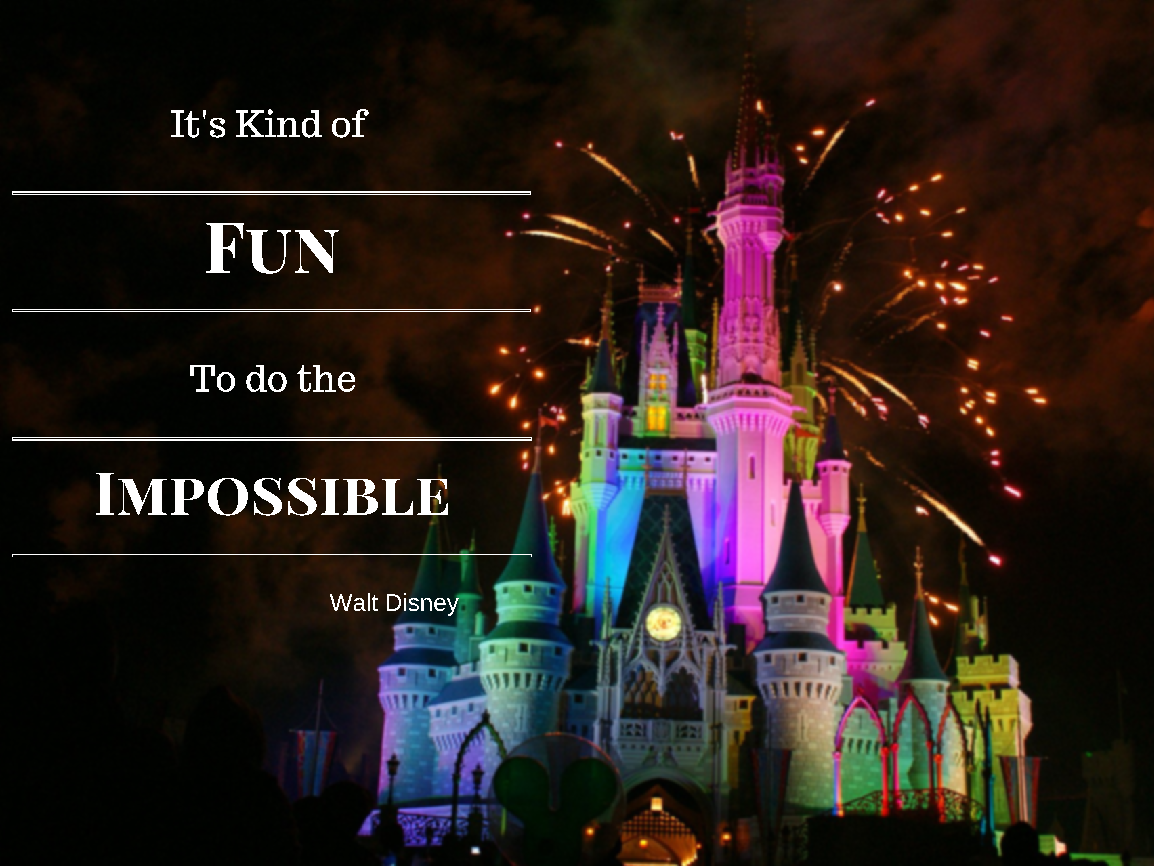 [Speaker Notes: Vision Signature Story]
If change is not connected to a higher purpose,
why should we invest ourselves?

People commit to CAUSES, not PLANS.
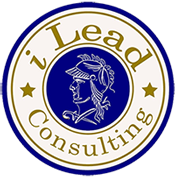 [Speaker Notes: Reference TLC Book p. 121]
“I have a list of measurable objectives”
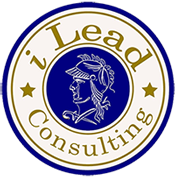 [Speaker Notes: r]
“I have a dream”
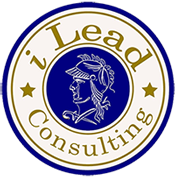 [Speaker Notes: r]
CHALLENGE THE PROCESS
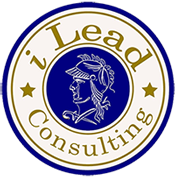 [Speaker Notes: t]
CHALLENGE THE PROCESS
Search for opportunities by seizing the initiative and by looking outward for innovative ways to improve.
Experiment and take risks by constantly generating small wins and learning from experience.
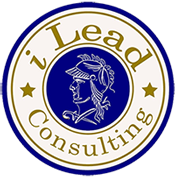 [Speaker Notes: t]
OUTSIGHT
Being open
Staying in touch
Stepping outside boundaries
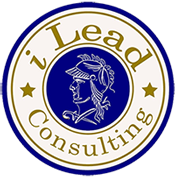 [Speaker Notes: r]
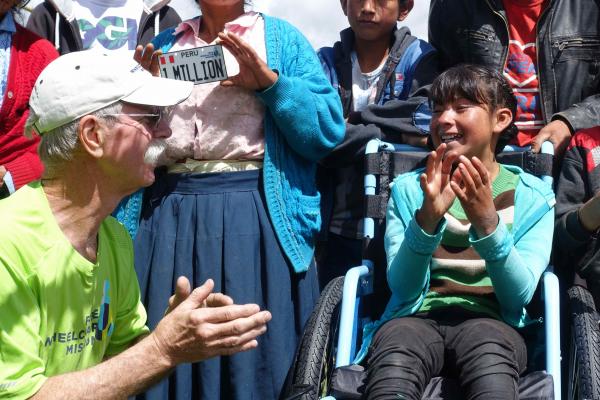 Don Schoendorfer
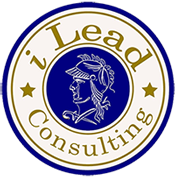 ENABLE OTHERS TO ACT
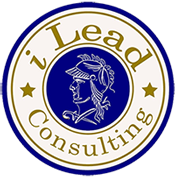 ENABLE OTHERS TO ACT
Foster collaboration by building trust and facilitating relationships.
Strengthen others by increasing self-determination and developing competence.
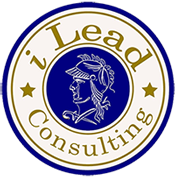 [Speaker Notes: a]
CAPTAIN D. MICHAEL ABRASHOFF
“If all you do is give orders, then all you will get is order takers.”
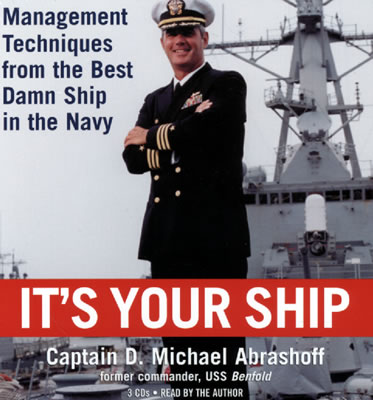 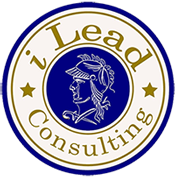 [Speaker Notes: Optional, but a quick easy story.]
Part of Enabling others to act…Is giving Your power away.
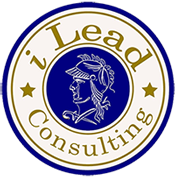 ENCOURAGE THE HEART
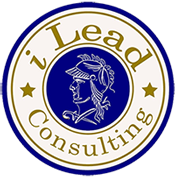 [Speaker Notes: Introduce the Practice and the Commitments.

What does it mean to Encourage the Heart?]
ENCOURAGE THE HEART
Recognize contributions by showing appreciation for individual excellence.
Celebrate the values and victories by creating a spirit of community.
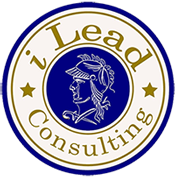 THE POWER OF ENCOURAGE
Too often we underestimate the power of a touch, a smile, a kind word, a listening ear, an honest compliment, or the smallest act of caring, all of which have the potential to turn a life around.

- Leo Buscaglia
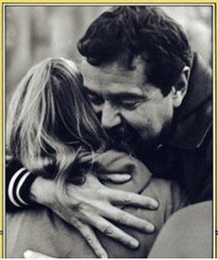 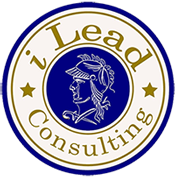 ENCOURAGE ONE ANOTHER
What did/do you do for me?
Why is it important?
Thank them in a creative way!
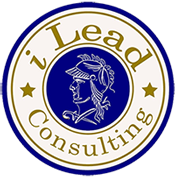 ENCOURAGE ONE ANOTHER NOW
Take Out Your Encouragement Engagement Device (EED) (Cell Phone)
Text someone right now that you would like to encourage
Thank You
Hang In There
???
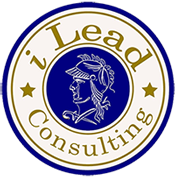 One Day Leadership Challenge Follow-Up
LPI Re-Assess & Graduation
The Leadership Challenge
One-on-One
Coaching
Trios  &
Reinforcers
The Leadership Challenge:Refining & Shaping Culture
Formal 
Awards Programs
Book Clubs
Weekly Newsletter
Informal Recognition
Webinars
Thank You for Your TimeHave a Great Day
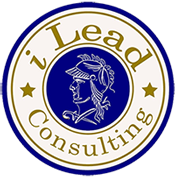 Leadership Development that Endures

https://www.ileadusa.com/
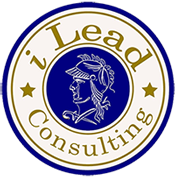